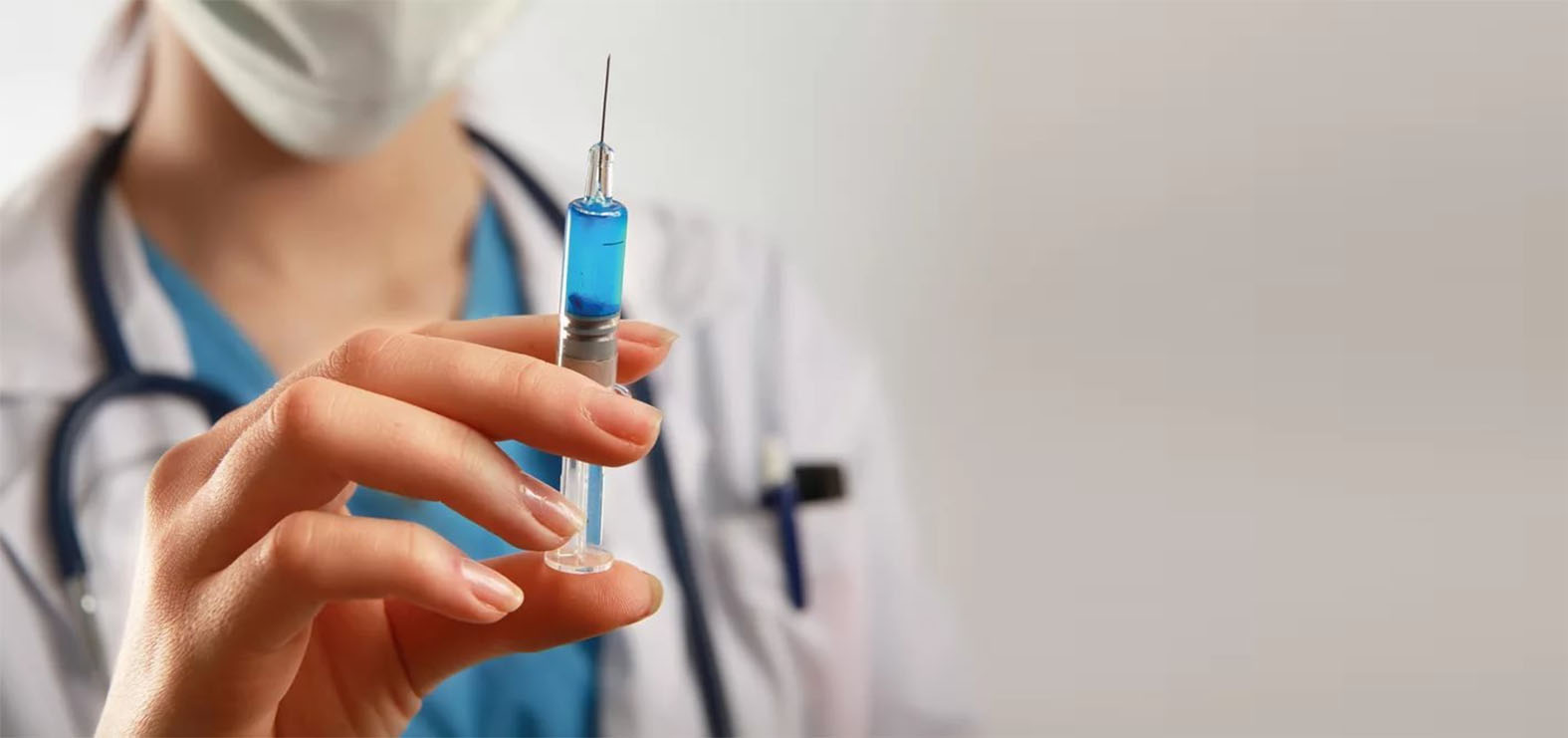 МИФЫО ПРИВИВКАХ
Министерство здравоохраненияКировской области
Центр медицинской профилактикиКОГБУЗ «МИАЦ»
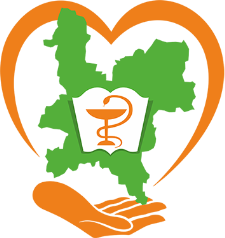 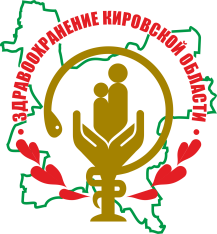 Последняя эпидемия дифтериив России и странах СНГ – за 90-е гг.
заболело более 120 000 человек,
погибло 6000 детей. 
Опыт этой эпидемии изучается как в России, таки во всем мире, и наиболее важный вывод  –
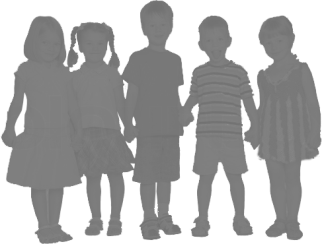 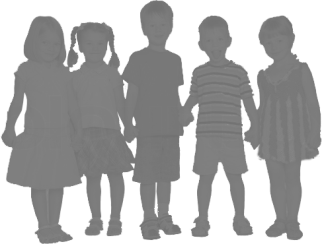 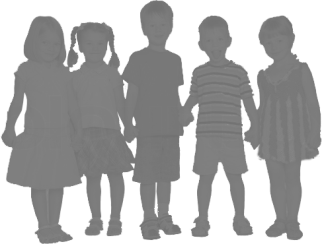 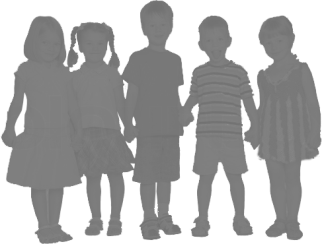 ПРЯМАЯ СВЯЗЬ
с недопустимо низкимипоказателями охватадетей прививкаминачиная с середины 80-х гг.
< 50%
ЭПИДЕМИИ
[Speaker Notes: Последняя эпидемия дифтерии в России и странах СНГ – за 90-е гг.  заболело более 120 000 человек, погибло 6000 детей. 
Опыт этой эпидемии изучается как в России, так и во всем мире, и наиболее важный вывод из нашего печального опыта – это прямая связь эпидемии с недопустимо низкими показателями охвата детей прививками начиная с середины 80-х гг. – менее 50%,  что явилось причиной взрывного увеличения заболеваемости – эпидемии]
Инфекционные заболевания 
    составляют значительную часть
    всех заболеваний детского возраста. 
    !! Они опасны осложнениями, 
иногда – необратимыми последствиями.
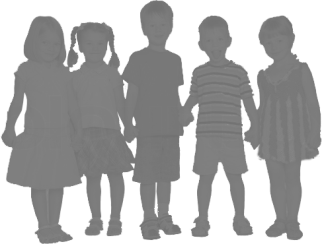 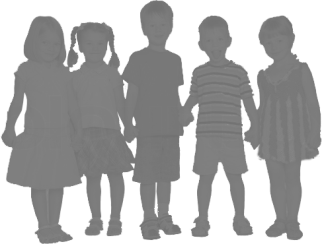 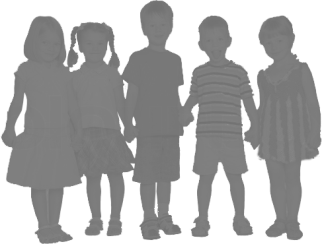 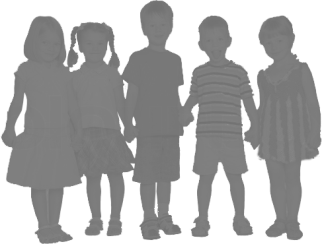 Эффективный метод профилактики инфекционных заболеваний – вакцинация!
Эффективный метод профилактики инфекционных заболеваний – вакцинация
ВАКЦИНО-ПРОФИЛАКТИКА призвана
уменьшить заболеваемость опасными болезнями (дифтерия, корь, столбняк, туберкулез и др.),
а в перспективе – ликвидировать их.
Один из главных аргументовпротивников прививок -
прививки даютмного осложнений
Нужно понять, что прививки - это такая же часть цивилизации, как автомобили, самолеты,  радио.
[Speaker Notes: Вакцинопрофилактика призвана уменьшить заболеваемость самыми тяжелыми болезнями, которые есть на земле, а в перспективе вообще ликвидировать их
 Один из главных аргументов противников прививок состоит в том, что они дают много осложнений. 
Нужно понять, что прививки - это такая же часть цивилизации, как автомобили, самолеты, радио. Поэтому да, человечество стало вакцинозависимым
И проблема состоит в том, чтобы самолеты меньше падали, автомобили меньше попадали в аварии, а прививки давали меньше осложнений. Вот над этим мы работаем.]
ЗАСЛУГИ  ИММУНОПРОФИЛАКТИКИ
Вакцинопрофилактика – один из наиболее благотворных вкладов медицинской науки в общественное здравоохранение.
БЛАГОДАРЯ  ЕЙ:
в развитых странах многократно снизилась частота ряда инфекционных заболеваний (дифтерия, корь, паротит, врождённая краснуха, гемофильная инфекция типа В, оспа и полиомиелит)

увеличилась продолжительности жизни.
МИФЫ О ПРИВИВКАХ
1
Вероятность осложнения от вакциныв тысячи раз меньше,чем вероятность заболеть инфекциейи получить осложнения от болезни.
Вакцинация сопровождается побочными эффектами
МИФ
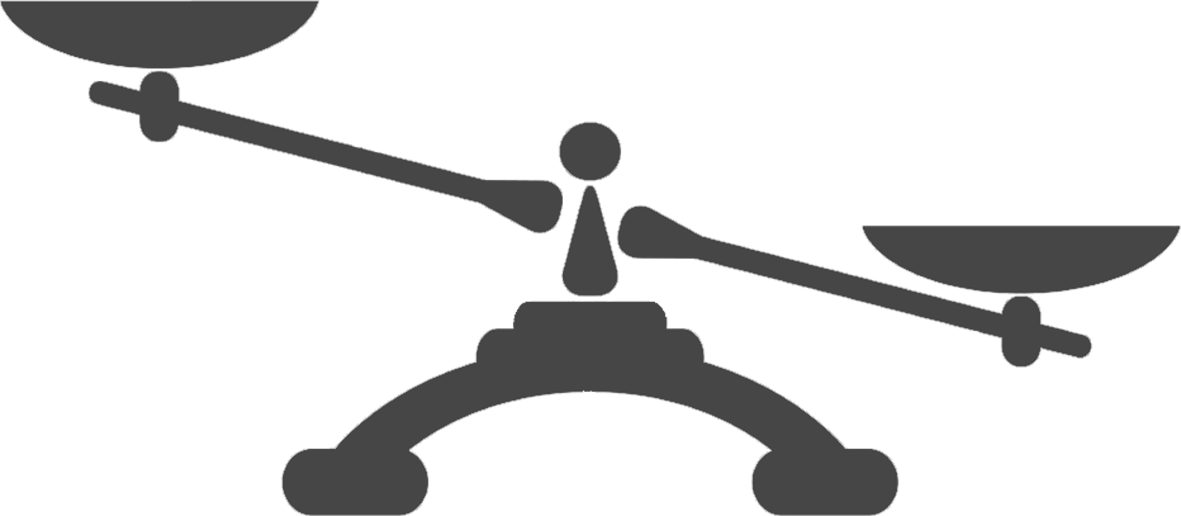 ФАКТ
Профилактические прививки ослабляюти губят иммунную систему.
МИФЫ О ПРИВИВКАХ
2
Вакцины укрепляют иммунную систему, стимулируязащитные механизмы, которые обеспечиваютзащиту от развития инфекционных заболеваний.
Профилактические прививки ослабляюти губят иммунную систему
МИФ
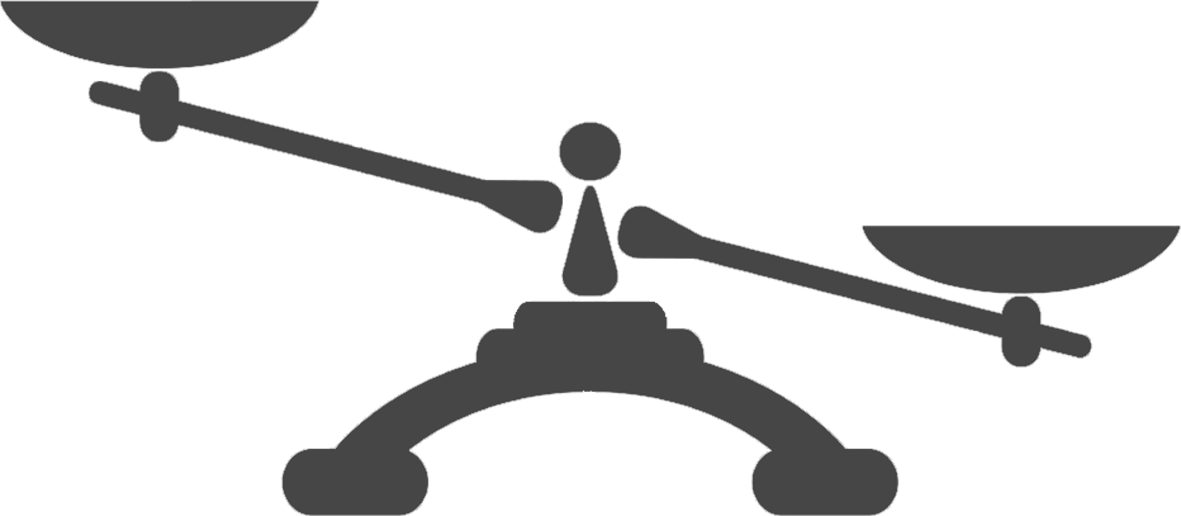 ФАКТ
МИФЫ О ПРИВИВКАХ
3
Институт медицины США, проведя масштабное исследование, не нашёл доказательств причинной связи между иммунизацией и синдромом внезапной младенческой смерти.
Вакцинацияможет быть причинойсиндрома внезапной младенческой смерти
МИФ
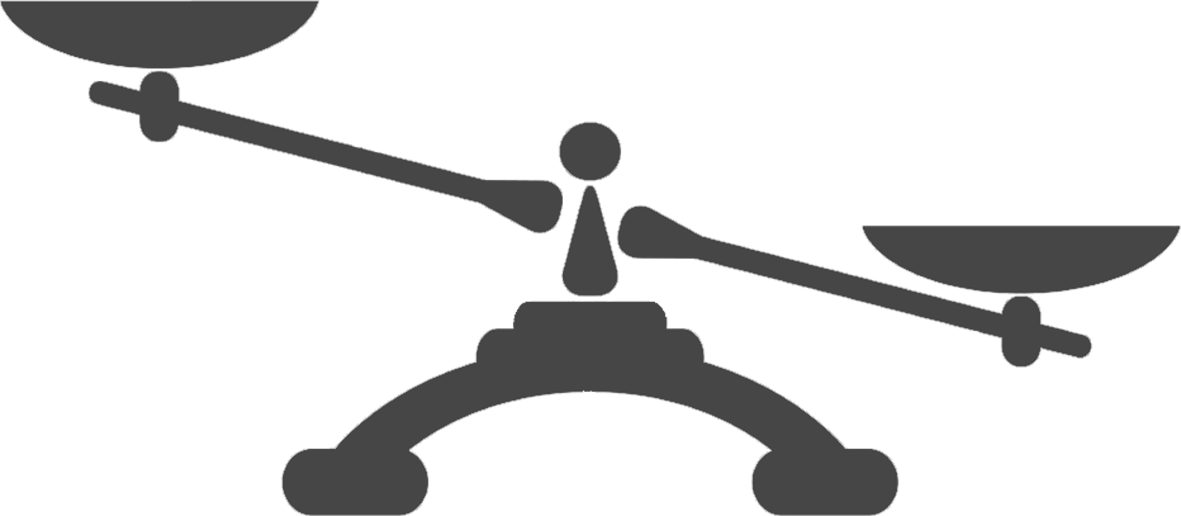 ФАКТ
МИФЫ О ПРИВИВКАХ
4
Вещества, используемые
 в качестве консерванта, выводятся из организма! 

Время полувыведения – около 3 суток, полного выведения – к концу месяца после вакцинации.
Состав вакцин наносит  непоправимый вред здоровью ребенка
МИФ
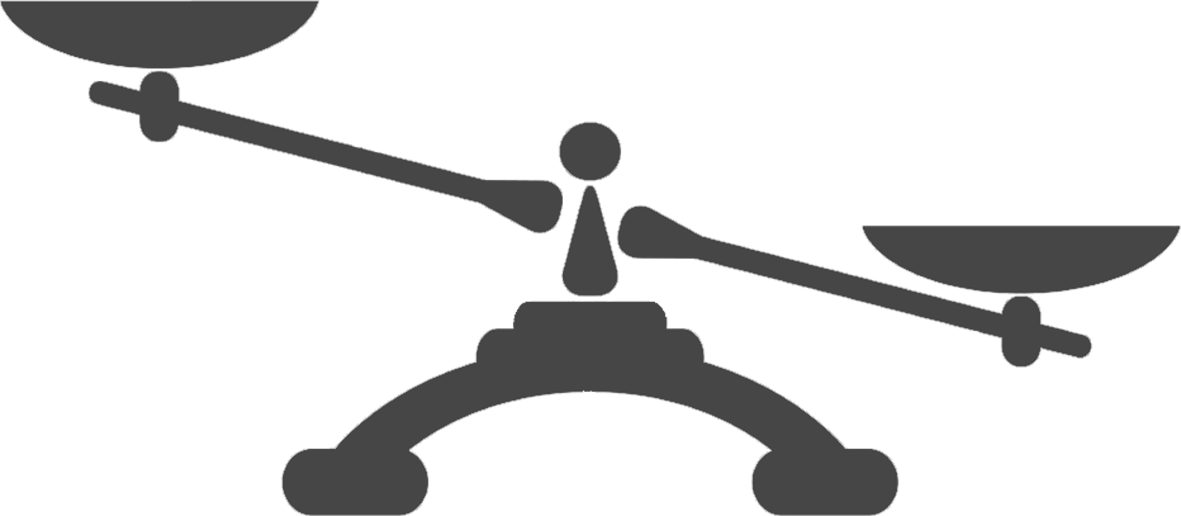 ФАКТ
МИФЫ О ПРИВИВКАХ
5
Специфический иммунитет (развивается после вакцинации или инфицирования с последующим развитием заболевания) – это вторая линия защиты, действующая на уровне определенных болезнетворых агентов, в т.ч. при повторных воздействиях.
Естественного иммунитета вполне достаточно для защиты против любой инфекции
МИФ
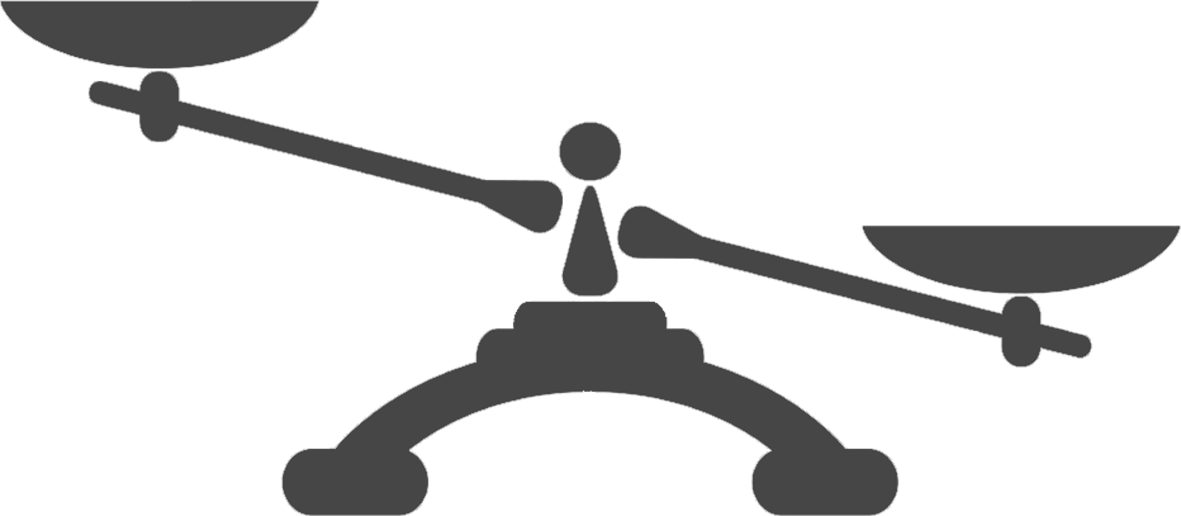 ФАКТ
МИФЫ О ПРИВИВКАХ
6
Нежелательные явления после вакцинации развиваются менее чем у 1% привитых!

Попытка отмены вакцинации против коклюша вакциной АКДС была осуществлена в Японии, что привело к резкому росту заболеваемости!
Вакцинация против коклюша не эффективна, а вакцина (АКДС) дает много осложнений
МИФ
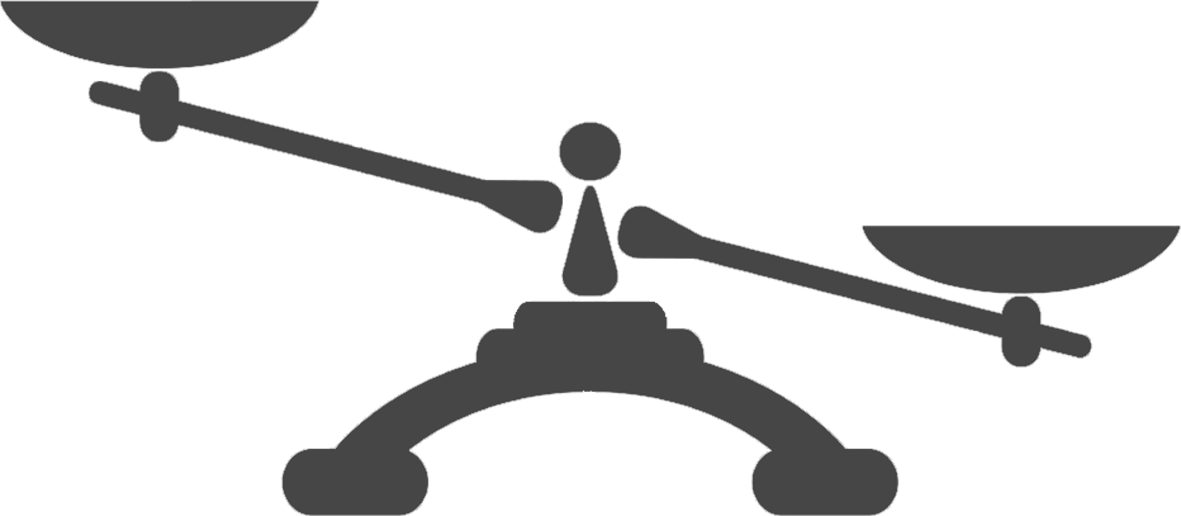 ФАКТ
[Speaker Notes: МИФ 6. ВАКЦИНАЦИЯ ПРОТИВ КОКЛЮША НЕЭФФЕКТИВНА (БОЛЕЮТ ПРИВИТЫЕ), АДСОРБИРОВАННАЯ КОКЛЮШНО-ДИФТЕРИЙНО-СТОЛБНЯЧНАЯ (АКДС) ВАКЦИНА ДАЕТ МНОГО РЕАКЦИЙ И ПВО И ДОЛЖНА БЫТЬ ОТМЕНЕНА.Факты. Нежелательные явления вакцинации развиваются менее чем у 1% привитых. Попытка отмены вакцинации против коклюша вакциной АКДС была осуществлена в Японии в середине 70-х годов. На фоне благополучной эпидемиологической ситуации (250 случаев коклюша в стране за год, один смертельный исход) из-за агрессивных обвинений в высокой реактогенности со стороны противников профилактических прививок вакцинация на 3 года была прекращена. Это привело к резкому росту заболеваемости коклюшем (13 000 случаев коклюша, 41 смерть). Возвращение в календарь профилактических прививок вакцинации против привело к постепенному снижению заболеваемости и практически к ликвидации этой инфекции.]
МИФЫ О ПРИВИВКАХ
7
Комбинированные вакцины проходят тщательные испытания в фазе разработки для подтверждения развития соответствующих иммунных реакций на каждый антиген вакцины.
Вакцины от нескольких болезней  (комбинированные) перегружают иммунную систему
МИФ
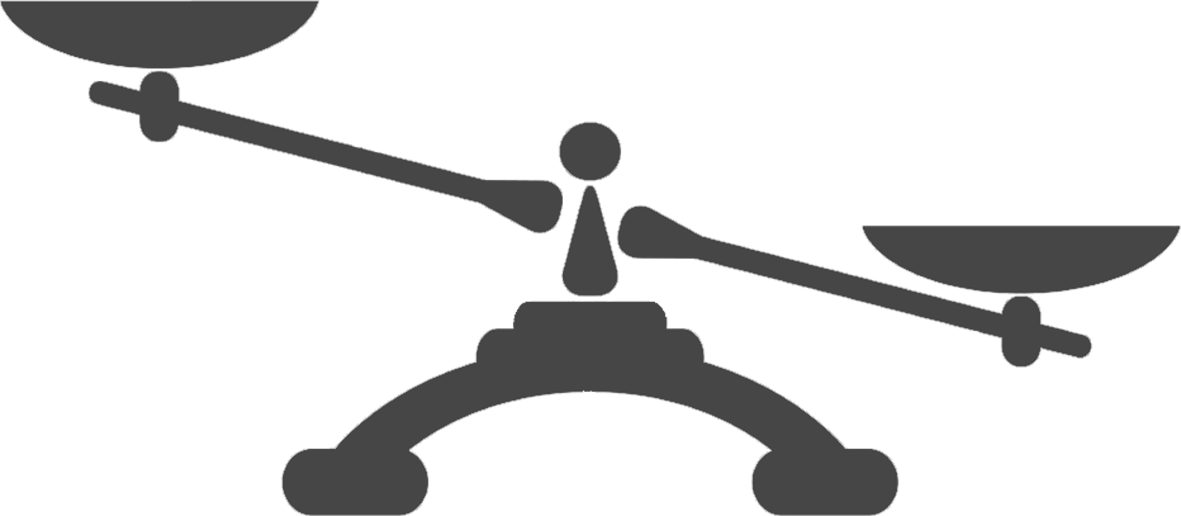 ФАКТ
[Speaker Notes: Если уж прививать, то не сразу от многих болезней, а по одной, чтобы не перегружать иммунную систему.
Факты. Все комбинированные вакцины (такие как пяти- и шестикомпонентные вакцины, содержащие АКДС, и комбинированная вакцина для профилактики кори, эпидемического паротита, краснухи и ветряной оспы (MMRV)) проходят тщательные испытания в фазе исследования и разработки вакцины для подтверждения развития соответствующих иммунных реакций на каждый антиген вакцины.]
МИФЫ О ПРИВИВКАХ
8
Вакцина против гепатита В разрушаетпечень, способствует возникновению других заболеваний
Вакцинация против гепатита В не приводит к развитию заболевания, т.к. вакцина содержит не целый вирус, а его частичку.
МИФ
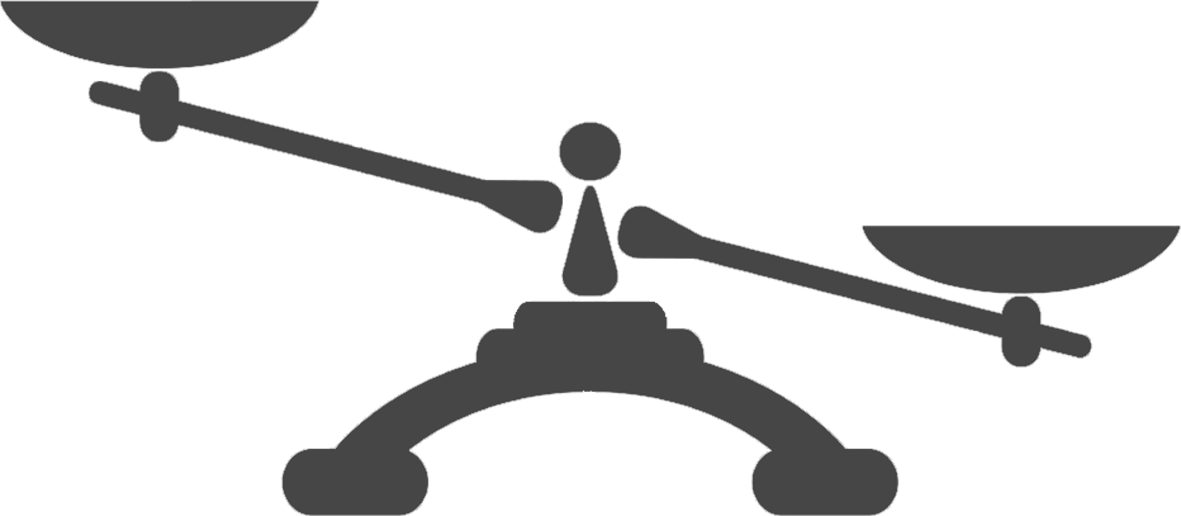 ФАКТ
МИФЫ О ПРИВИВКАХ
9
Болезни, против которых может проводиться вакцинация (например, полиомиелит, корь), 
вновь появятся, если прекратить программы вакцинации.
С ростом уровня гигиены многие болезни исчезнут — в вакцинах не будет необходимости
МИФ
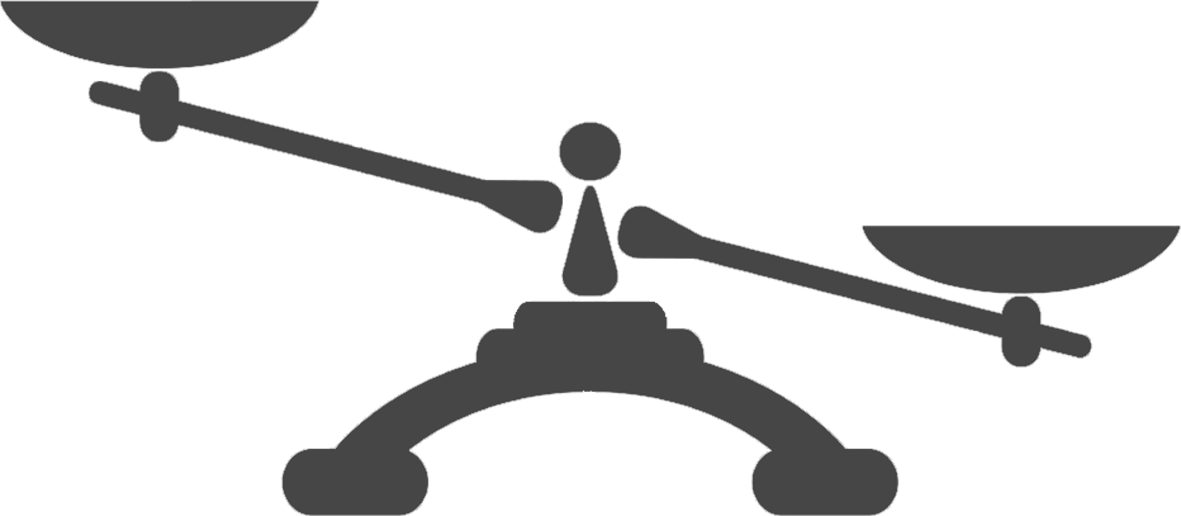 ФАКТ
МИФЫ О ПРИВИВКАХ
10
Вакцина от гриппа — не очень эффективна
Грипп - это серьезное заболевание, которое ежегодно уносит сотни тысяч человеческих жизней во всем мире!

Вакцинация обеспечивает иммунитет против трех наиболее распространенных штаммов, циркулирующих в любой данный сезон.
МИФ
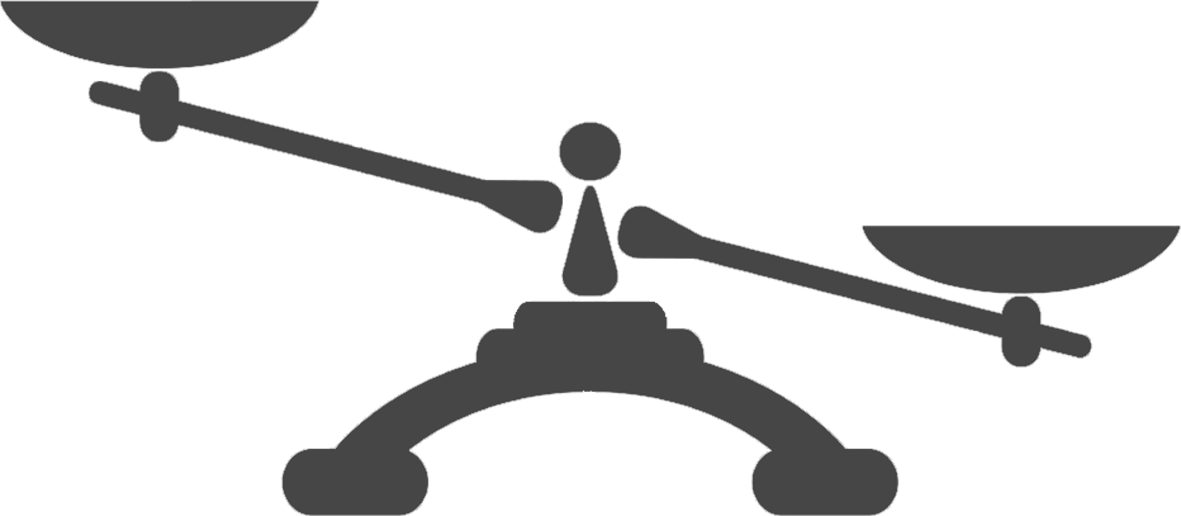 ФАКТ
[Speaker Notes: Грипп — это всего лишь неприятная болезнь, и вакцина не очень эффективна.
Факты. Грипп - это серьезное заболевание, которое ежегодно уносит 300-500 тысяч человеческих жизней во всем мире. 
Дополнительным положительным эффектом вакцинации беременных женщин является защита новорожденных (в настоящее время не существует вакцины для младенцев, не достигших 6 месяцев). Вакцинация обеспечивает иммунитет против трех наиболее распространенных штаммов, циркулирующих в любой данный сезон.]
МИФЫ О ПРИВИВКАХ
11
Вакцины взаимодействуют с иммунной системой, вызывая иммунную реакцию, сходную с реакцией на естественную инфекцию, однако они не вызывают болезнь или не подвергают риску потенциальных осложнений.
Лучше получить иммунитет в результате болезни, чем от вакцинации
МИФ
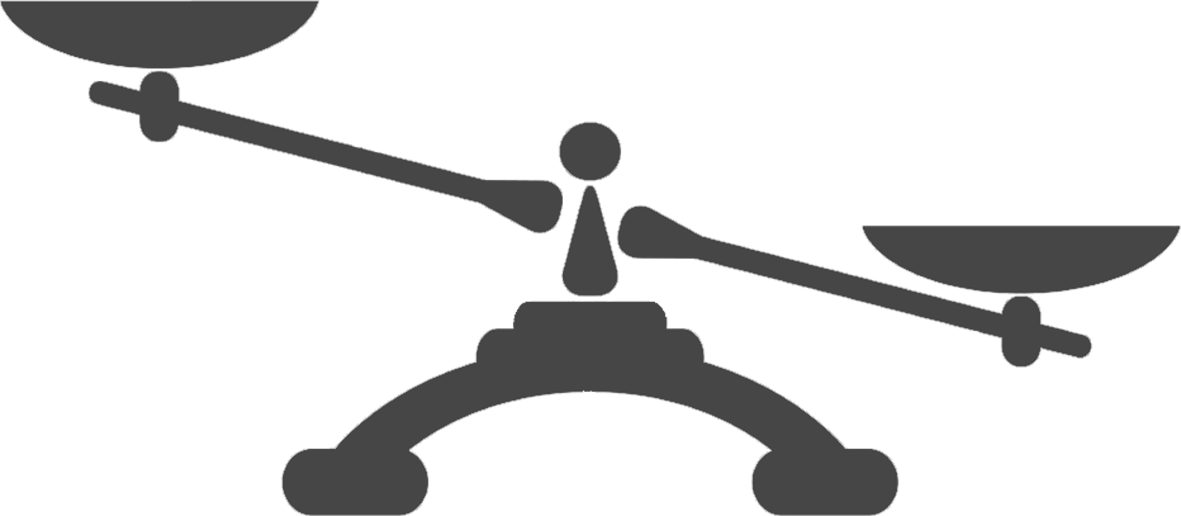 ФАКТ
[Speaker Notes: Лучше получить иммунитет в результате болезни, чем вакцинации.
Факты. Вакцины взаимодействуют с иммунной системой, вызывая иммунную реакцию, сходную с иммунной реакцией на естественную инфекцию, однако они не вызывают болезнь или не подвергают вакцинированного риску потенциальных осложнений. В отличие от этого, за получение иммунитета в результате естественной инфекции, возможно, придется заплатить умственной отсталостью, вызванной гемофилическим гриппом типа b (Hib), врожденными дефектами вследствие краснухи, раком печени от вируса гепатита В или смертью от кори.]
Как сделать вакцинацию максимально безопасной для Вашего ребенка?
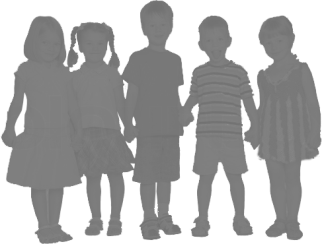 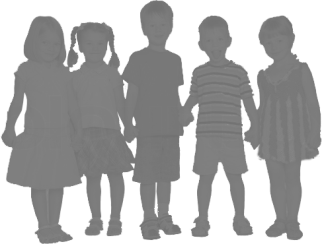 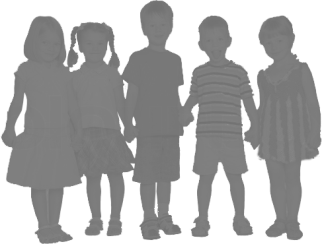 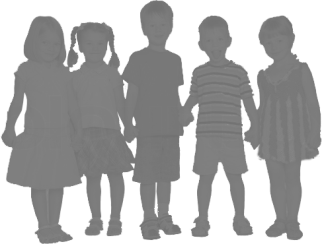 Для создания хорошего иммунитета
      соблюдайте сроки вакцинации! 
К моменту вакцинации ребенок должен быть здоров! 
     После перенесенных острых заболеваний вакцинация разрешена не ранее чем через 2 недели!
Как сделать вакцинацию максимально безопасной для Вашего ребенка?
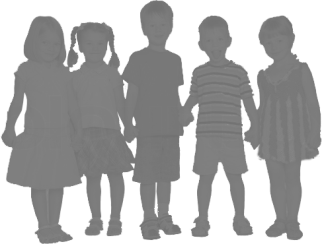 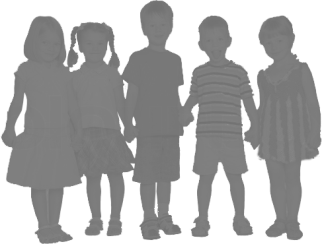 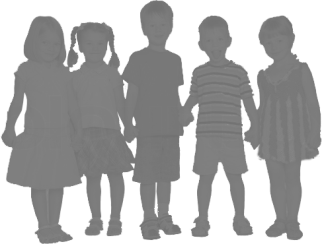 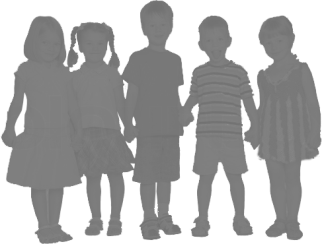 Эффективный метод профилактики инфекционных заболеваний – вакцинация
! ПЕРЕД проведением прививки:

 необходимо пройти врачебный осмотр и измерение     температуры тела;
при наличии показаний пройти необходимые исследования и осмотры врачами-специалистами, когда разрешение на прививку дается иммунологической комиссией.
Как сделать вакцинацию максимально безопасной для Вашего ребенка?
ЧТО необходимо сообщить врачу:
не повышалась ли температура в дни, предшествующие вакцинации;
не было ли кашля, чихания, насморка;
имеются ли у ребенка какие-либо хронические заболевания;
не было ли ранее судорог, аллергии на продукты, лекарства;
как ребенок переносил предыдущие прививки;
получал ли ребенок в последние три месяца препараты, изготовленные на основе крови, не было ли переливания крови
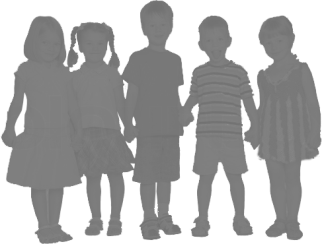 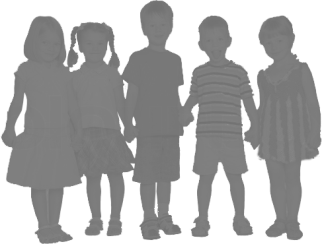 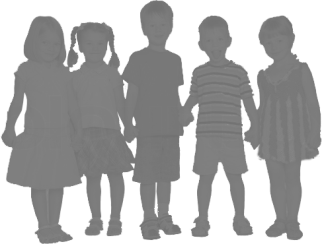 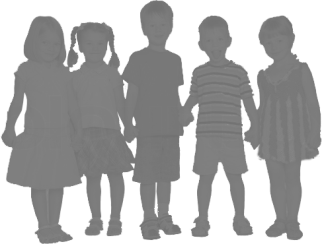 Как сделать вакцинацию максимально безопасной для Вашего ребенка?
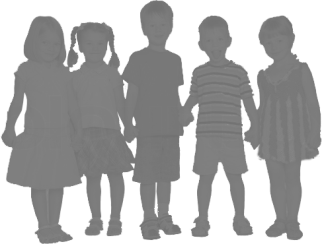 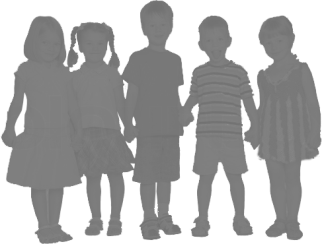 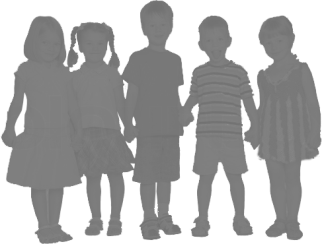 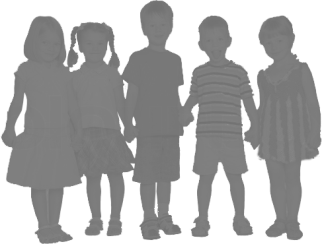 Эффективный метод профилактики инфекционных заболеваний – вакцинация
! В ДЕНЬ проведения прививки:
не включайте в меню ребенка новые продукты, 
      не вводите прикорм;
сократите прогулки на улице, контакты с другими 
      детьми, не купайте ребенка в течение суток;
 будьте внимательны к самочувствию ребенка – непосредственно после прививки и в течение нескольких дней.
Как сделать вакцинацию максимально безопасной для Вашего ребенка?
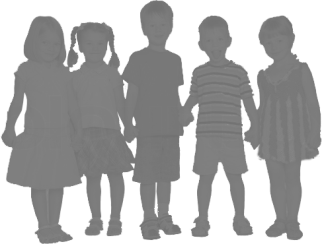 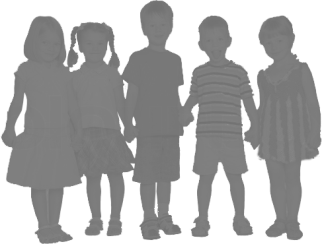 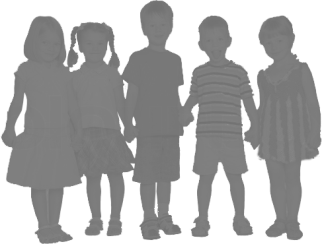 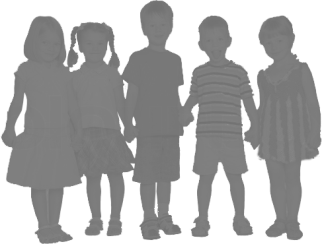 ! ПОСЛЕ проведения прививки 
 возможны постпрививочные реакции (что говорит о том, что организм начал вырабатывать защиту):
-  местные – покраснение, отечность, болезненность в месте введения (длятся не более 3х суток);
- общие – повышение температуры тела, слабость, нарушение сна и аппетита, плаксивость (появляются в период на 5-14 сутки).
Эффективный метод профилактики инфекционных заболеваний – вакцинация
“
Наибольший успех – это тот, который мы не можем увидеть; это все те, кто не пострадал от заболеваний, предотвращаемых вакцинацией»
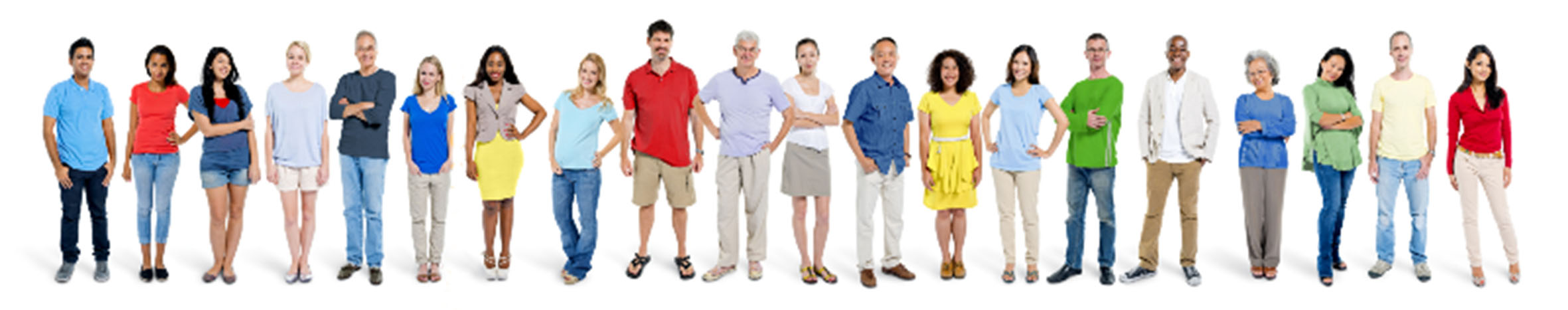 СПАСИБОЗА ВНИМАНИЕ!